Jméno autora: Mgr. Petra TrajerováDatum vytvoření: 23. 8. 2013
Číslo DUMu: VY_32_INOVACE_15_EVV2
Ročník: 1.
Estetická a výtvarná výchova
Vzdělávací oblast: Odborné vzdělávání, Výtvarná příprava
Vzdělávací obor: Kosmetické služby
Tematický okruh: Dějiny umění
Téma: Umění starověku (Mezopotámie)
Metodický list/anotace: Prezentace, obrázky, skupinové opakování
MEZOPOTÁMIE
Architektura
architektura
Dostatek hlíny	stavby z cihel	cihly pokrývány glazurou (velkolepý vzhled)
Architektura působila celistvým dojmem, vše jakoby stavěno do jednotných kvádrů
SLOUP již není ve středu dění KLENBA
Funkce:
		náboženská

		reprezentace panovníka
architektura
Monumentální architektura	PALÁCE
(nerozvinut kult mrtvých = žádné hrobky a chrámy jako v Egyptě)
Mezopotámské CHRÁMY

Charakteristické zikkuraty = stupňovitá pyramida (nejčastěji 7 stupňů) na podezdívce (záplavy), rampy, schodiště, malý chrám na nejvyšším stupni (neustále udržován pro příchod boha), každý stupeň zasvěcen jiné hvězdě, barevně pomalovány
zikkuraty
Barevné stupně
ČERNÁ BÍLÁ PURPUROVÁ MODRÁ ČERVENÁ STŘÍBRNÁ ZLATÁ
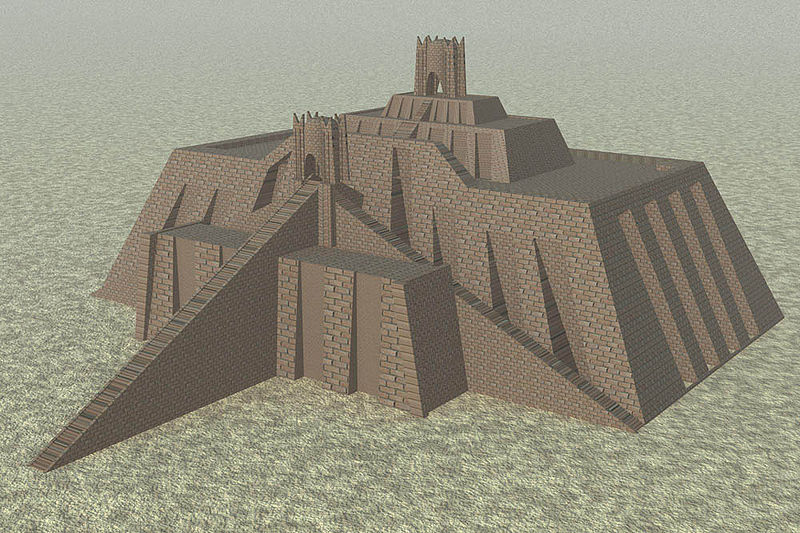 PALÁC, opevnění, užitkové stavby
Palác panovníka v blízkosti chrámu
Uprostřed města, nebo součást opevnění
           otevřená oblast	   města se musela        chránit	
Paláce se nedochovaly
Kanály, vodní nádrže, vodovody
Visuté zahrady královny Semiramis
babylón
90 km trojitých hradeb
Na hradbách věže

Obklad z glazovaných cihel, reliéfy, ornamenty
GLAZOVÁNÍ = ?
Motivy: draci, lvi, válečníci

IŠTAŘINA BRÁNA
MARDUKOVA CESTA
Pravoúhlá uliční síť
Poschoďové domy, obdélný půdorys, dvůr, hygienické zařízení
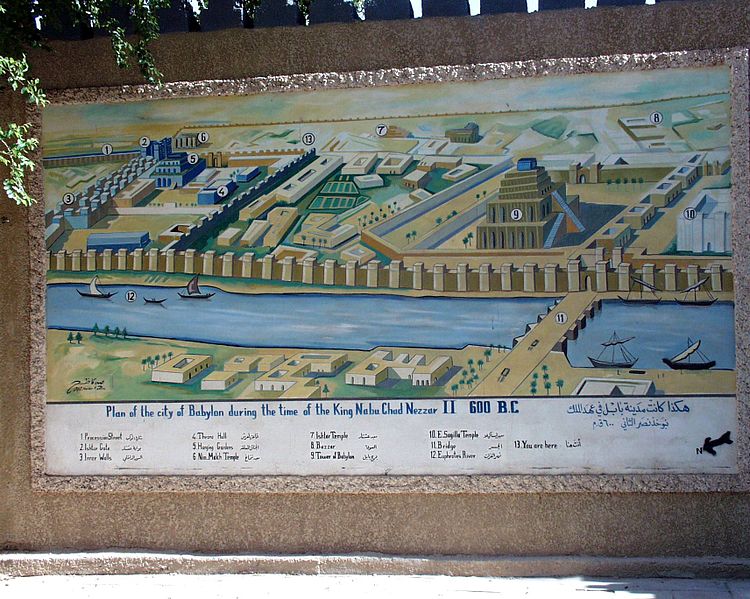 Obr.2
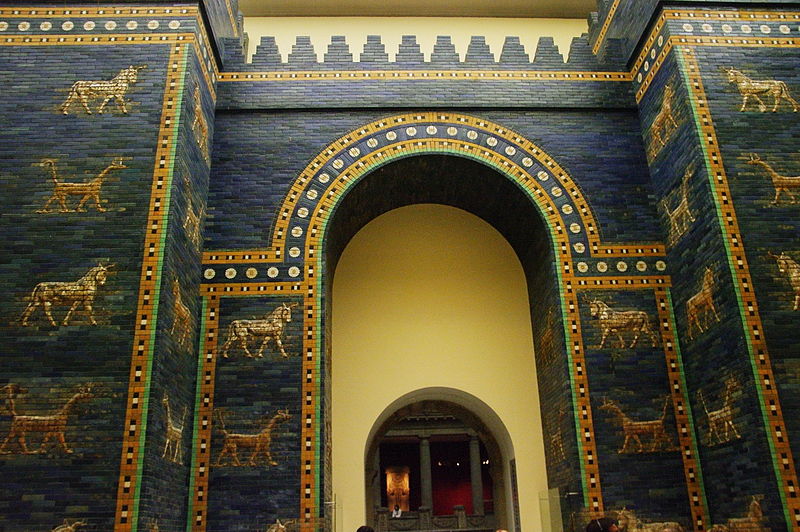 Obr.3
opakování
MATERIÁL KE STAVBĚ
HLAVNÍ DRUHY MEZOPOTÁMSKÉ ARCHITEKTURY
CO JE TO ZIKKURAT
Z JAKÝCH DÍLŮ SE ZIKKURAT SKLÁDÁ
CO JE BABYLÓN
POPIŠ JEHO VÝZNAM
JAKÉ UŽITKOVÉ STAVBY NAJDEME V MEZOPOTÁMII
Citace a odkazy
Obr.1 - うぃき野郎. File:Ziggurat of ur.jpg - Wikimedia Commons [online]. [cit. 5.11.2013]. Dostupný na WWW: http://commons.wikimedia.org/wiki/File:Ziggurat_of_ur.jpg
Obr.2 - RADOMIL. File:Plan of Babylon RB.JPG - Wikimedia Commons [online]. [cit. 5.11.2013]. Dostupný na WWW: http://commons.wikimedia.org/wiki/File:Plan_of_Babylon_RB.JPG
Obr.3 - BALOU46. File:Berlin-mitte-pergamon-ischtar-tor.jpg - Wikimedia Commons [online]. [cit. 5.11.2013]. Dostupný na WWW: http://commons.wikimedia.org/wiki/File:Berlin-mitte-pergamon-ischtar-tor.jpg
Použitá literatura
MRÁZ, Bohumír. Dějiny výtvarné kultury 1. Praha: IDEA SERVIS, 2002, ISBN 1866-060-02.